Lab Seminar
Intelligent Information Processing Lab
			KiHoon Lee
1
Lab Seminar
Last Seminar
Proposal - Add conversation accumulation technology to BERT series language model
Use the PAST vector value of the last layer as it is in the next training
Previous content continues to accumulate 
Uses information up to the previous conversation as it is and affects the current sentence
Input Reset
[CLS]
Embedding Layer
Recycle
During 
 Conversation
Pre-trained Language Model
(All layers except embeddings Layer)
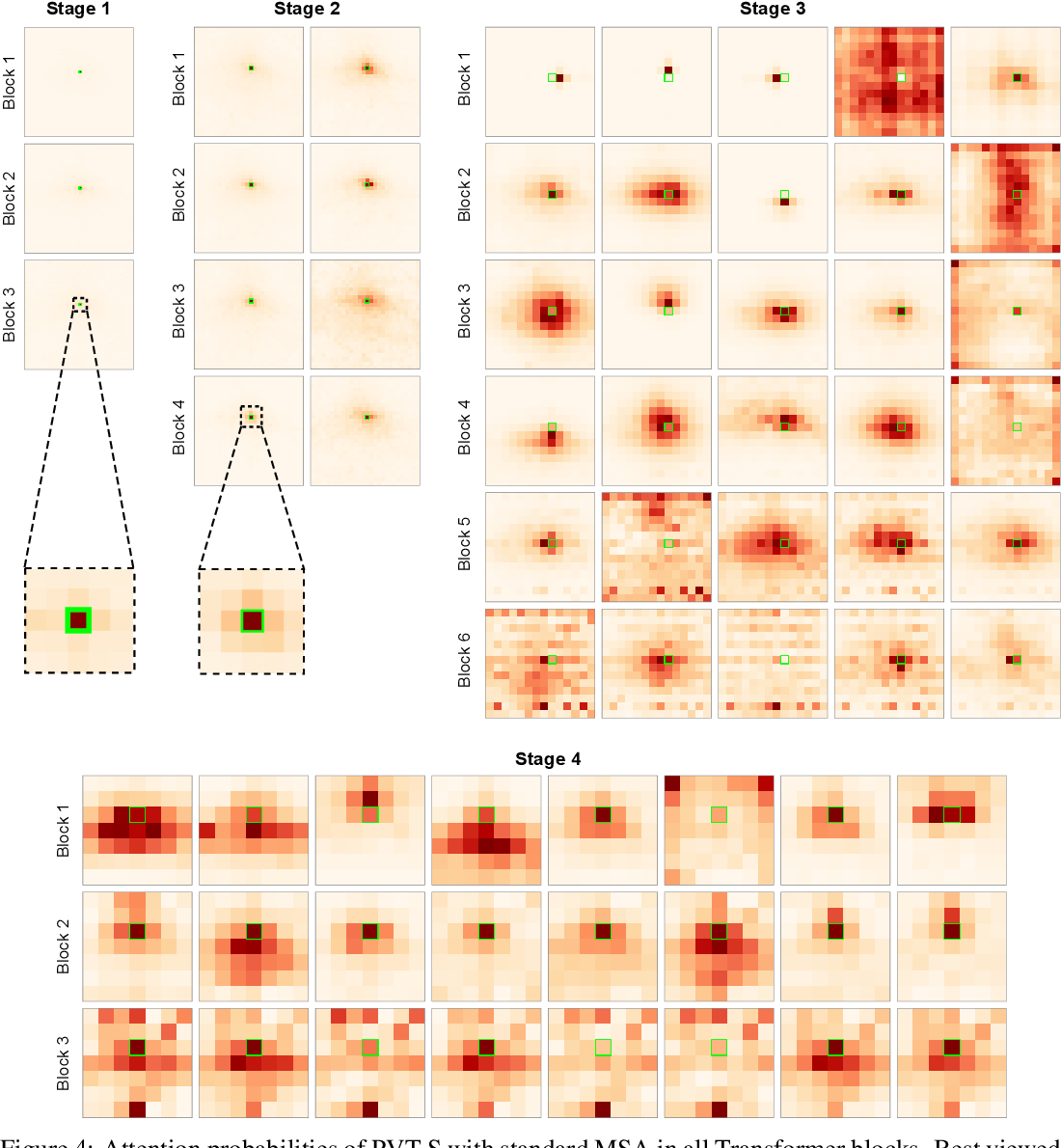 Back
Propagation
Classifier Layer
2
2
Lab Seminar
Experiment
Data distribution (Total Data Percentage)
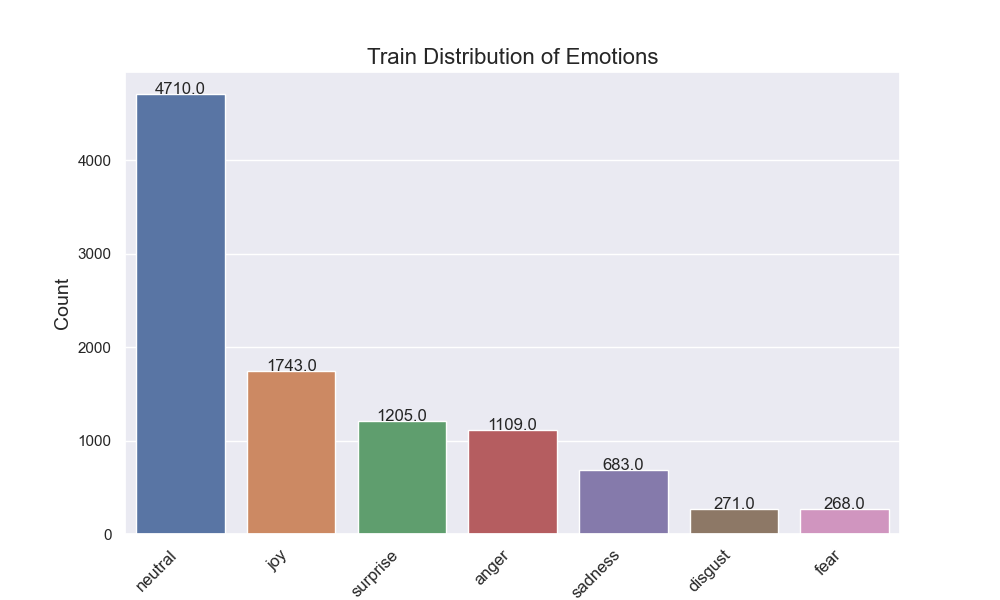 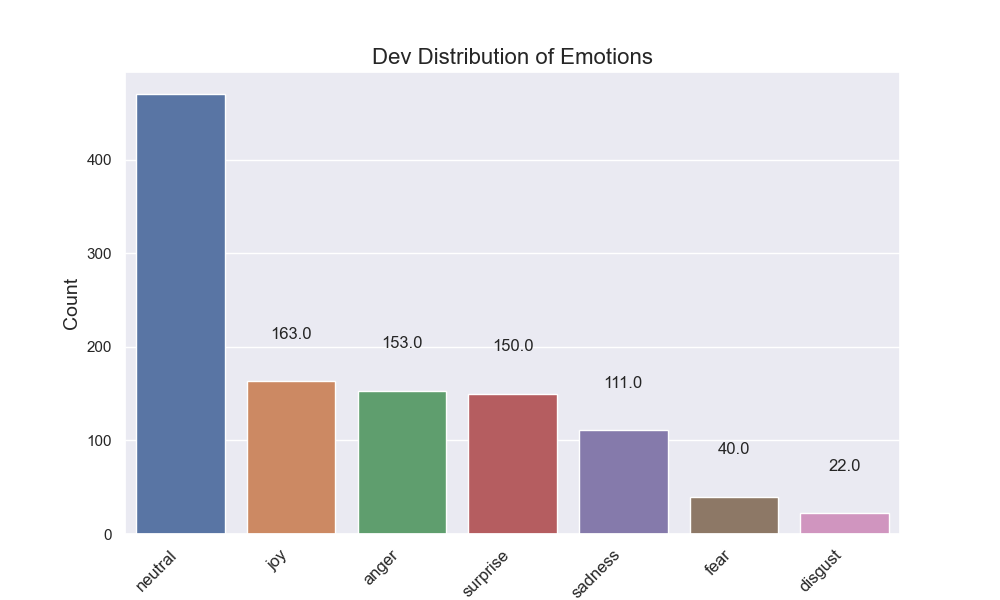 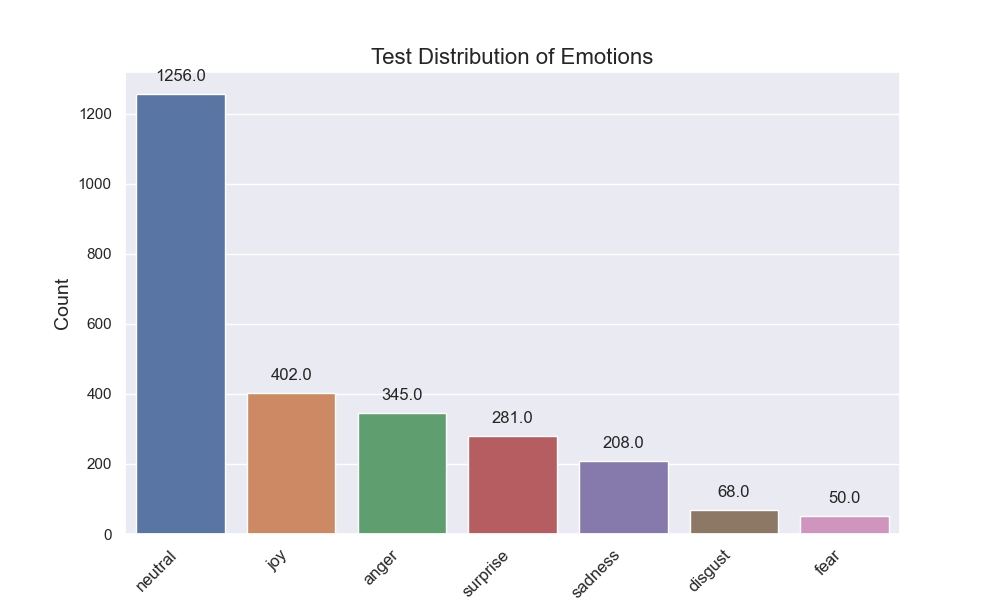 Train 
 neutral    	47.1519%
joy       	17.4492%
surprise   	12.0633%
anger       	11.1022%
sadness     	6.8375%
disgust     	2.7130%
fear        	2.6830%
Dev 
neutral     	42.3805%
joy         	14.6979%
anger       	13.7962%
surprise    	13.5257%
sadness     	10.0090%
fear        	3.6069%
disgust     	1.9838%
Test
neutral     	48.1226%
joy         	15.4023%
anger       	13.2184%
surprise    	10.7663%
sadness     	7.9693%
disgust     	2.6054%
fear        	1.9157%
3
3
Lab Seminar
Experiment
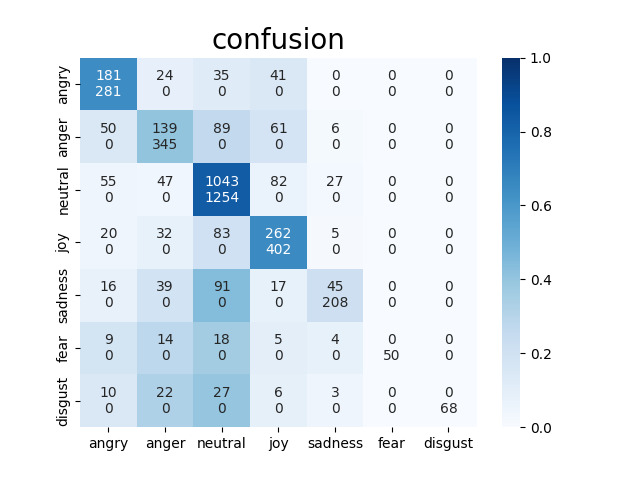 Baseline
bert-base-uncased
test
weight f1 score : 0.6661986608989413
accuracy : 0.6403374233128835
precision    recall  f1-score   support
           0      0.644     0.531     0.582       341
           1      0.403     0.438     0.420       317
           2      0.832     0.753     0.790      1386
           3      0.652     0.553     0.598       474
           4      0.216     0.500     0.302        90
           5      0.000     0.000     0.000         0
           6      0.000     0.000     0.000         0
    accuracy                           0.640      2608
   macro avg      0.392     0.396     0.385      2608
weighted avg      0.701     0.640     0.666      2608
4
4
Lab Seminar
Experiment
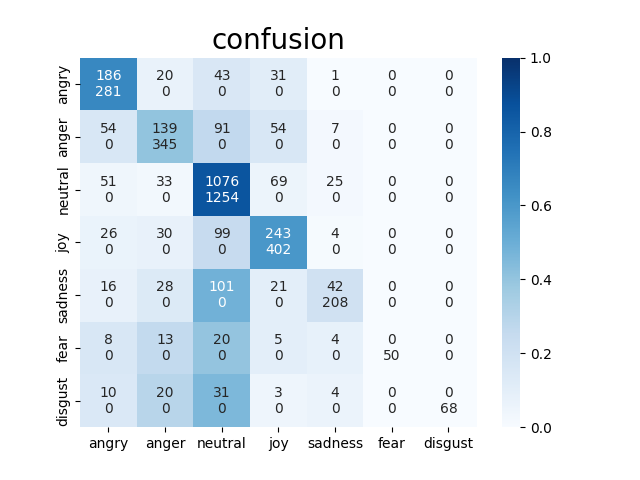 1. Compare (baseline + input "speaker: speech")
bert-base-uncased
test
weight f1 score : 0.6766611443880576
accuracy : 0.6464723926380368
precision    recall  f1-score   support
           0      0.662     0.530     0.589       351
           1      0.403     0.491     0.443       283
           2      0.858     0.736     0.793      1461
           3      0.604     0.570     0.587       426
           4      0.202     0.483     0.285        87
           5      0.000     0.000     0.000         0
           6      0.000     0.000     0.000         0
    accuracy                           0.646      2608
   macro avg      0.390     0.402     0.385      2608
weighted avg      0.719     0.646     0.677      2608
5
5
Lab Seminar
Experiment
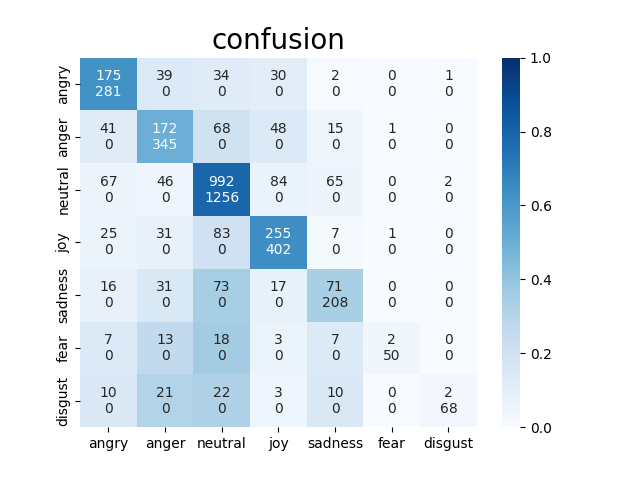 2. Compare (baseline + add the PAST token method)
bert-base-uncased
test
weight f1 score : 0.6526672497857362
accuracy : 0.6394636015325671
precision    recall  f1-score   support
           0      0.623     0.513     0.563       341
           1      0.499     0.487     0.493       353
           2      0.790     0.769     0.779      1290
           3      0.634     0.580     0.606       440
           4      0.341     0.401     0.369       177
           5      0.040     0.500     0.074         4
           6      0.029     0.400     0.055         5
    accuracy                           0.639      2610
   macro avg      0.422     0.521     0.420      2610
weighted avg      0.669     0.639     0.653      2610
6
6
Lab Seminar
Experiment
3. Compare (baseline + add the PAST token method + input "speaker: speech")
bert-base-uncased
test
weight f1 score : 0.6401084506861401
accuracy : 0.6306513409961686
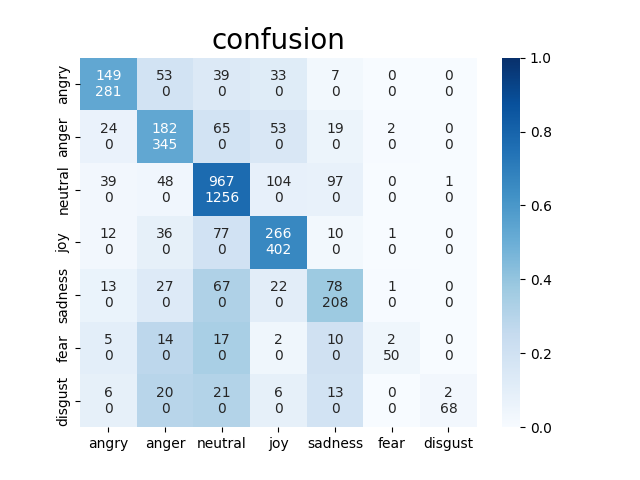 precision    recall  f1-score   support
           0      0.530     0.601     0.563       248
           1      0.528     0.479     0.502       380
           2      0.770     0.772     0.771      1253
           3      0.662     0.547     0.599       486
           4      0.375     0.333     0.353       234
           5      0.040     0.333     0.071         6
           6      0.029     0.667     0.056         3
    accuracy                           0.631      2610
   macro avg      0.419     0.533     0.417      2610
weighted avg      0.654     0.631     0.640      2610
7
7
Lab Seminar
Experiment
실험결과, Baseline 대비 낮은 accuracy와 weighted F1 Score을 얻었으나 Macro F1 score 점수 향상= (2) PAST 토큰 방안은 불균형한 대화 데이터셋에서 균형있는 예측을 하도록 만듬

lower accuracy and weighted F1 Score were obtained compared to Baseline, but improved Macro F1 score= (2) The PAST token scheme makes balanced predictions in an unbalanced conversation dataset.
8
8
Lab Seminar
Future Plan
현재 DeBERTaV3, ELECTRA -> PAST 기법과 Baseline 비교 실험 중 전체적인 성능향상이 보이는 모델을 채택하여 4가지 대화 데이터셋 학습 예정 (MELD, IEMOCAP, emoryNLP, DialogRE)

해당 실험으로 논문 초안 작성중 


Wav2Vec 사용하여 Audio만 학습 (음성은 MELD, IEMOCAP 만 적용가능)
9
9